Conscientização dos funcionários
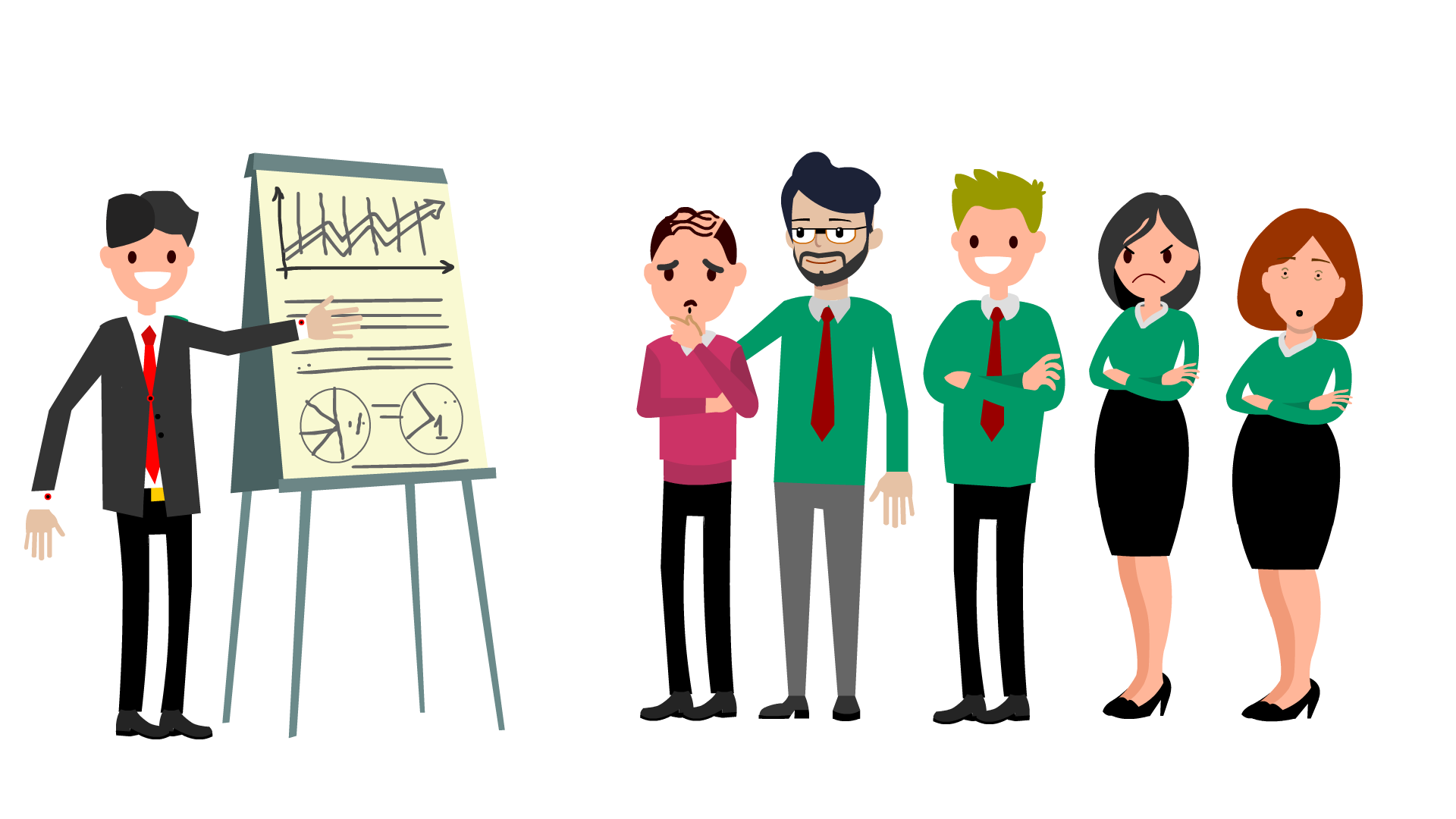 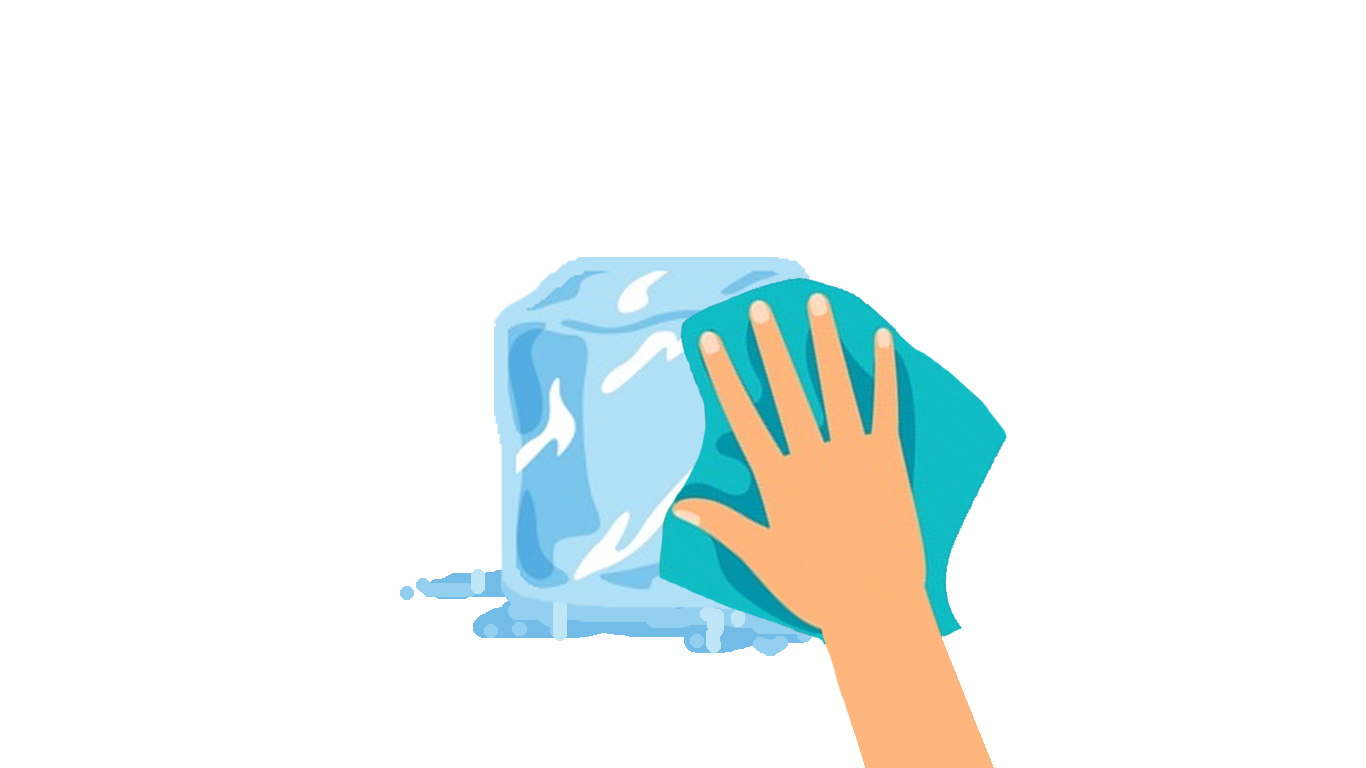 1
Conscientização dos funcionários
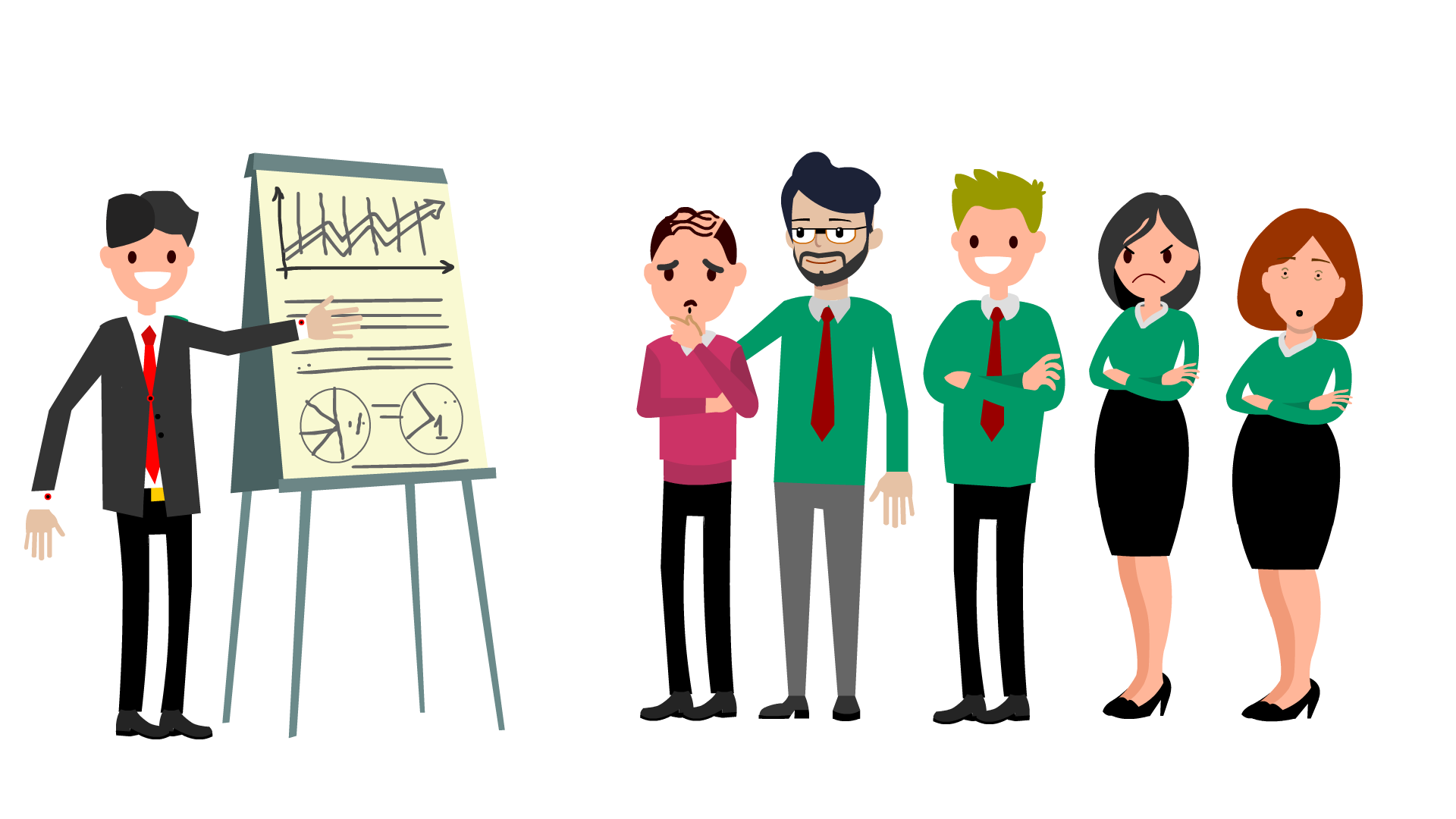 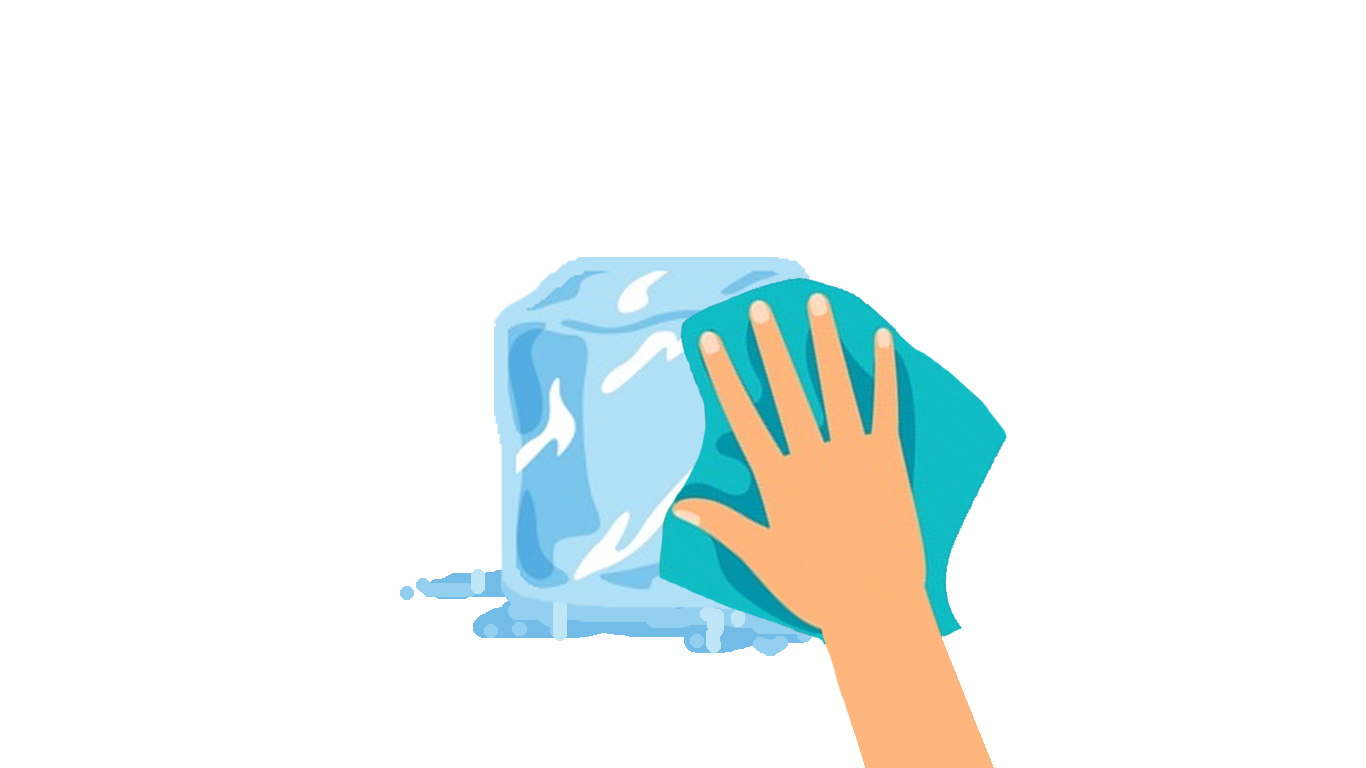 2
Apenas uma provocação...
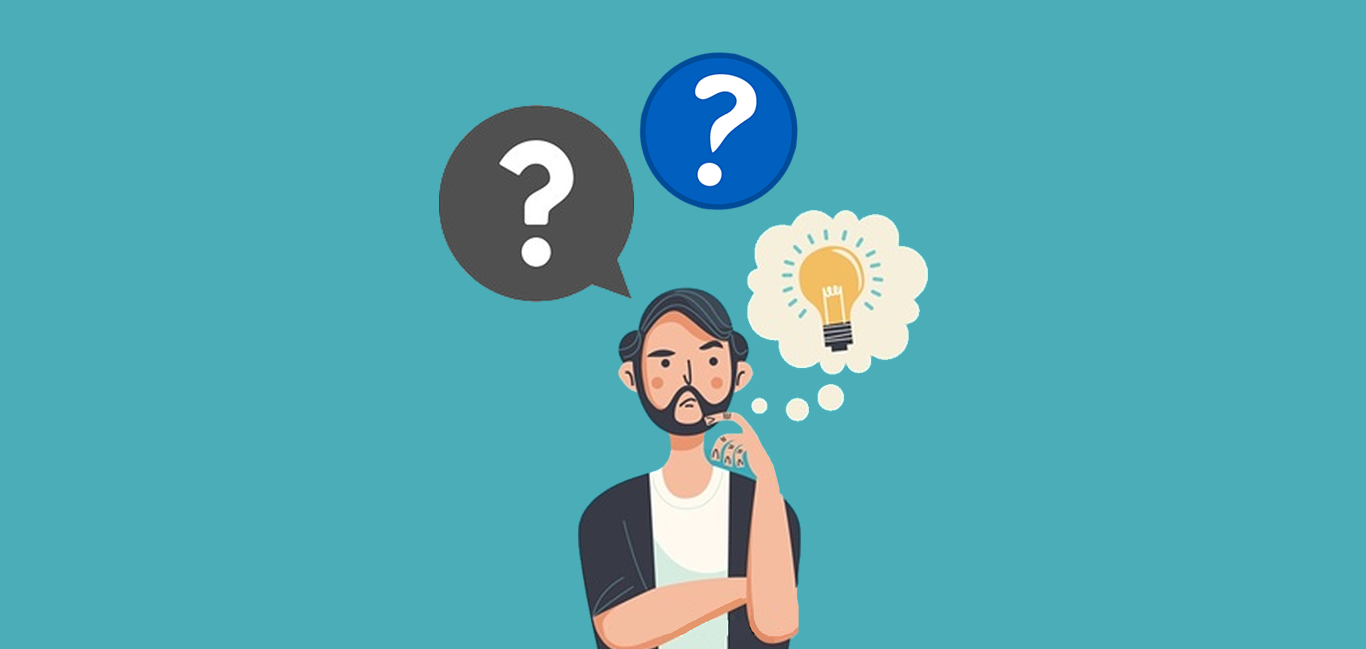 3
Conscientização dos funcionários
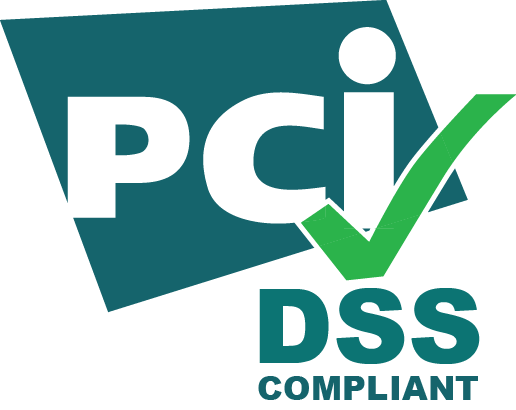 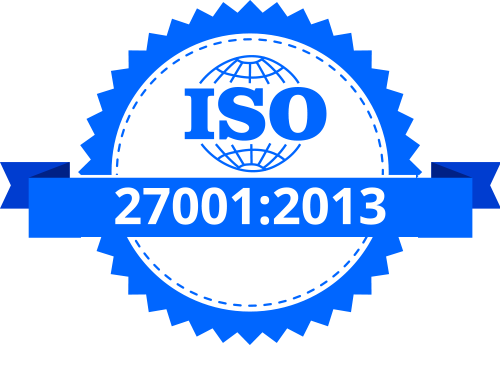 4
ISO 27001/2013
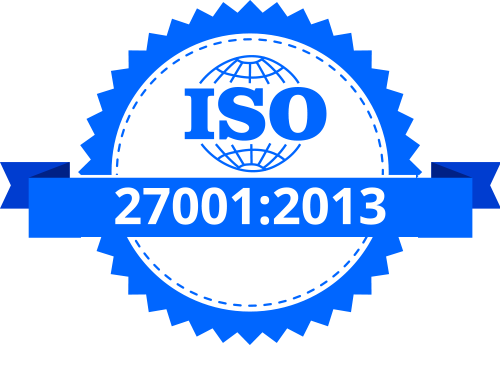 Sobre a Conscientização e Treinamento em Segurança da Informação - "Todos os funcionários da organização (...) deverão receber educação e treinamento apropriados em conscientização.."
5
PCI DSS 3.0
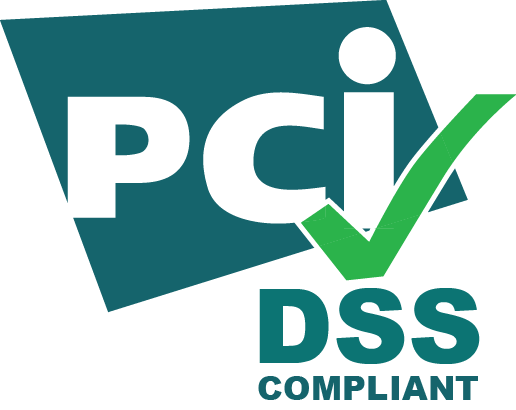 Deve-se Implementar um programa de conscientização de segurança formal para tornar todo o pessoal conscientes da importância da segurança de dados no portador de cartão - (...) no ato da contratação e pelo menos anualmente.
6
As questões ainda continuam
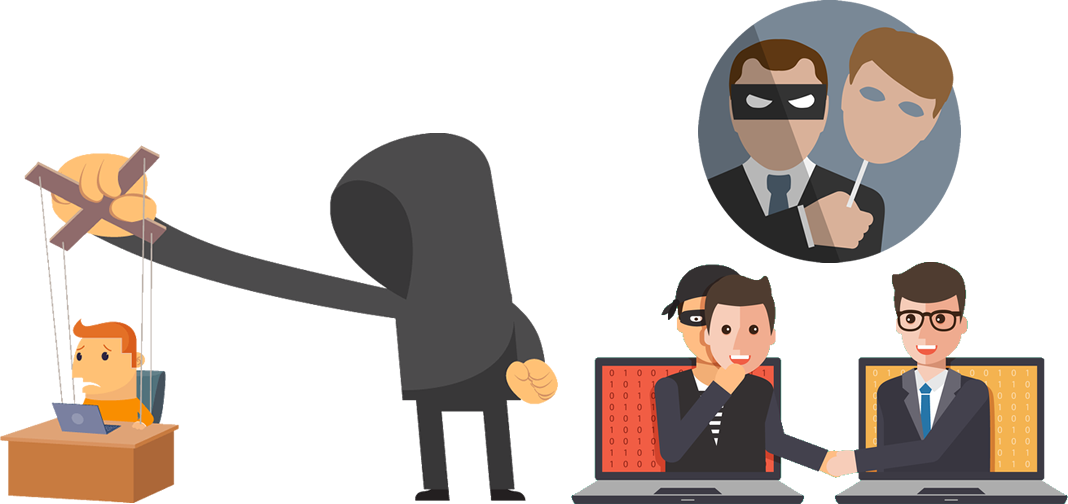 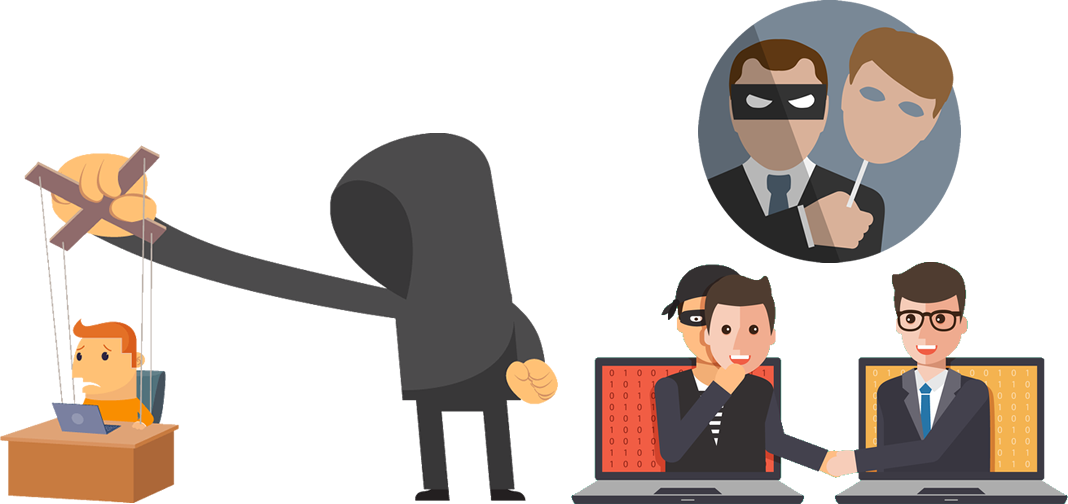 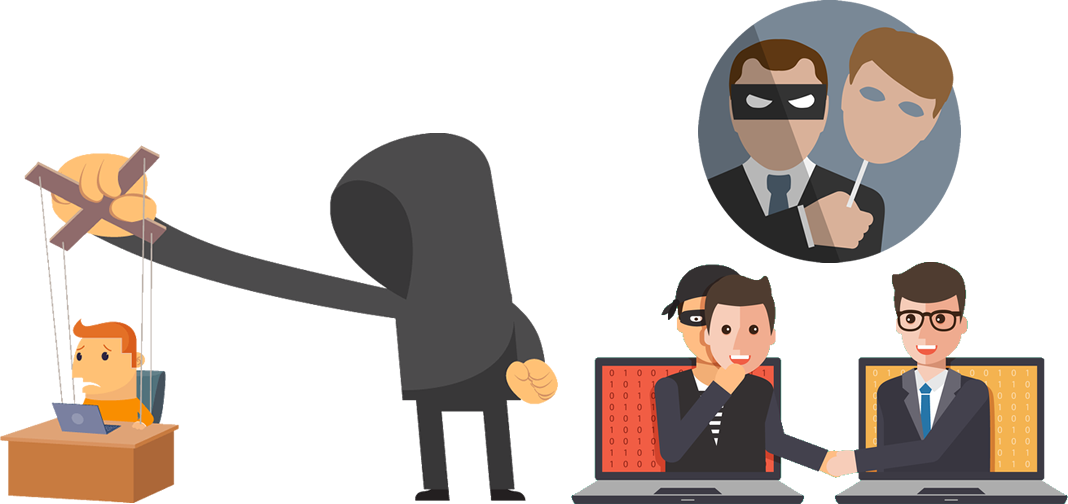 7
Os 10 países com o maior número de ciberataques
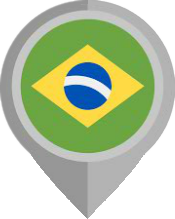 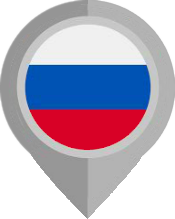 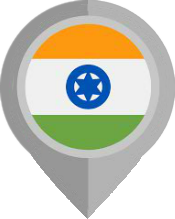 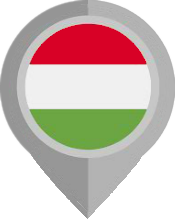 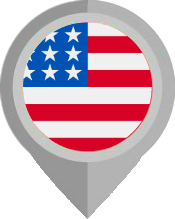 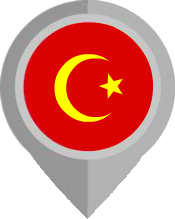 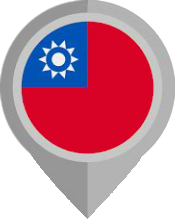 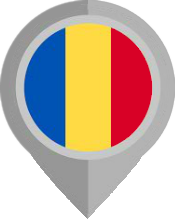 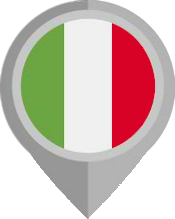 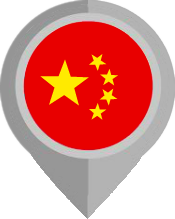 https://www.gocache.com.br/seguranca/dez-paises-com-mais-ataques-de-hackers/
8
Principais ameaças que preocupam os gestores de segurança
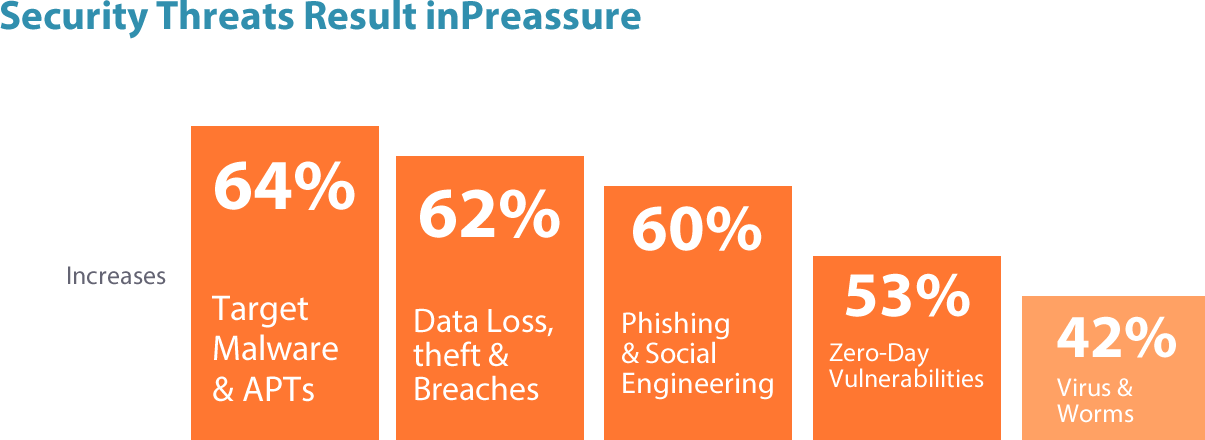 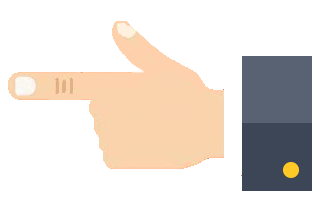 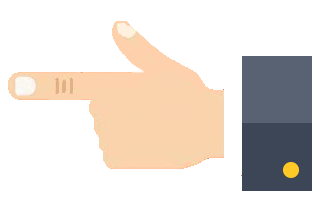 Fonte: Trustwave-2014 Security Pressures Report, p. 6.
9
Principais ameaças que preocupam os gestores de segurança
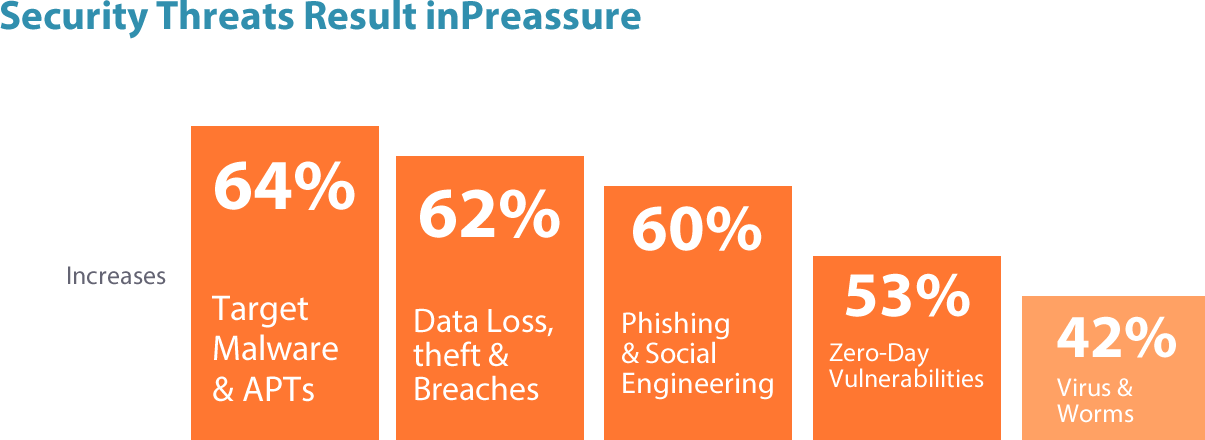 Fonte: Trustwave-2014 Security Pressures Report, p. 6.
10
Dados importantes
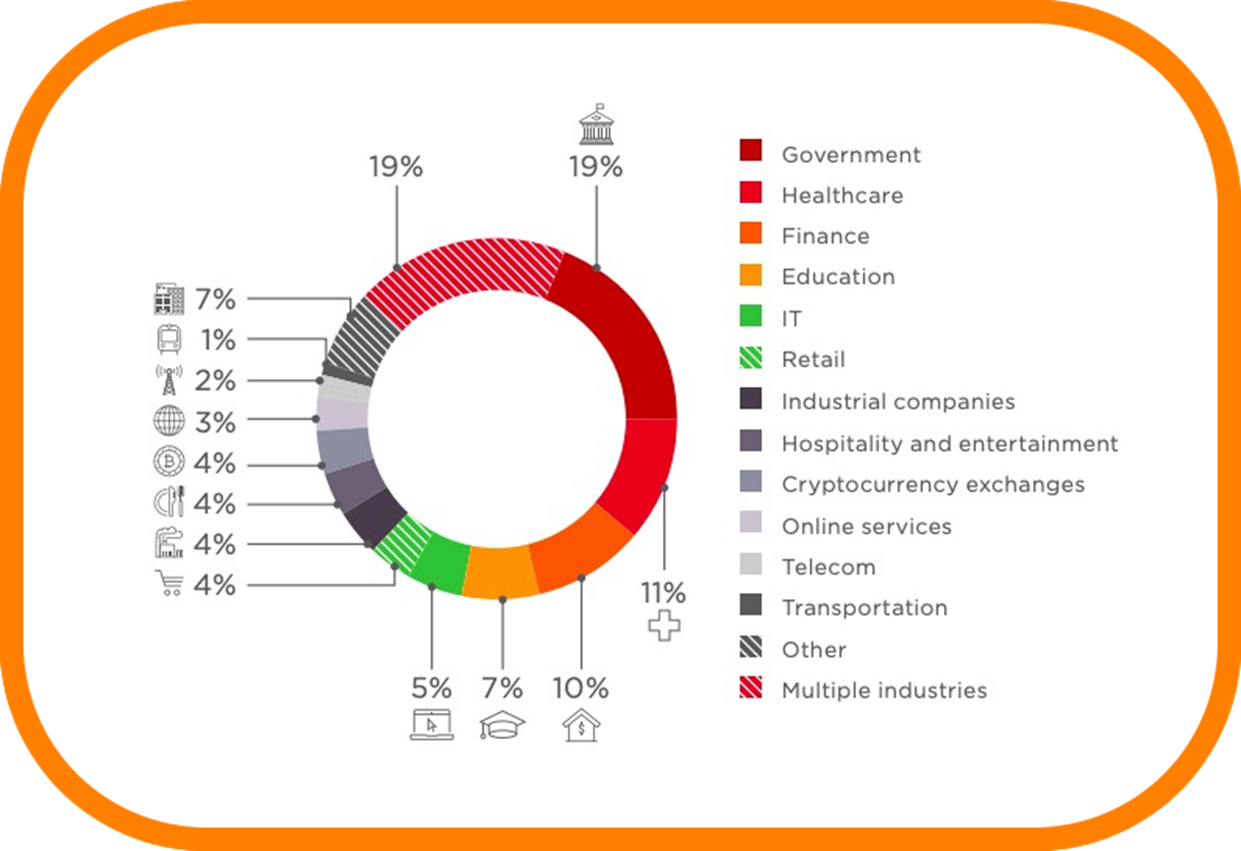 https://www.ptsecurity.com/ww-en/analytics/cybersecurity-threatscape-2018/
11
Dados importantes
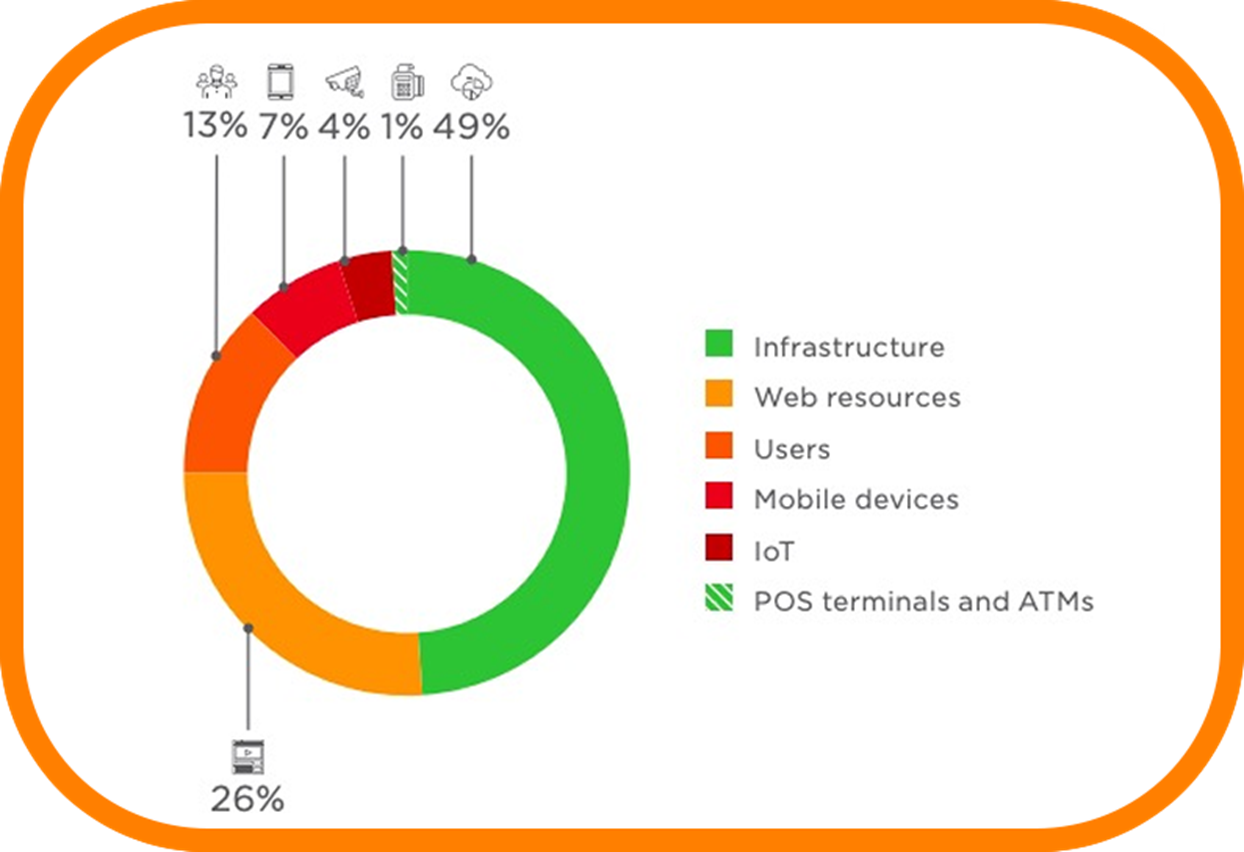 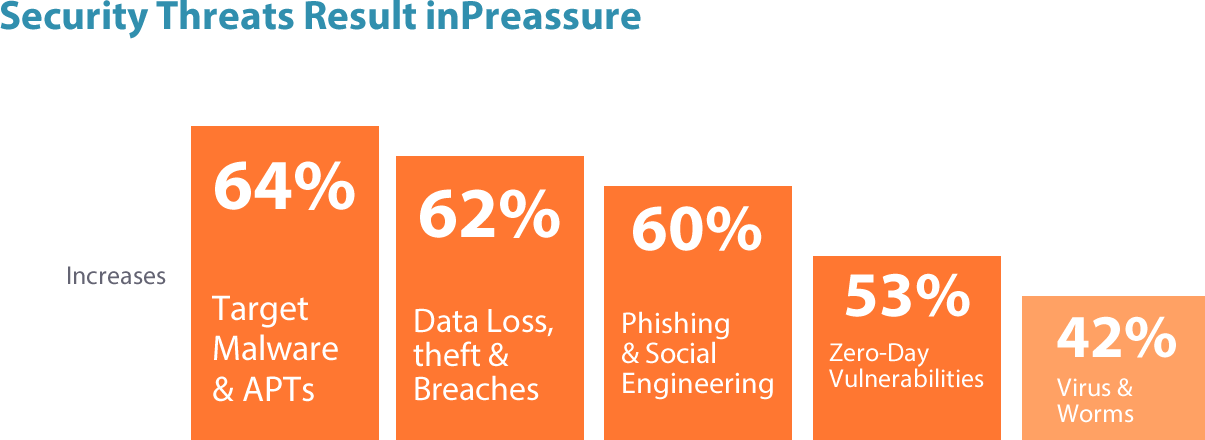 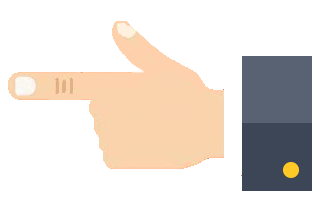 https://www.ptsecurity.com/ww-en/analytics/cybersecurity-threatscape-2018/
12
Aprenda mais essa
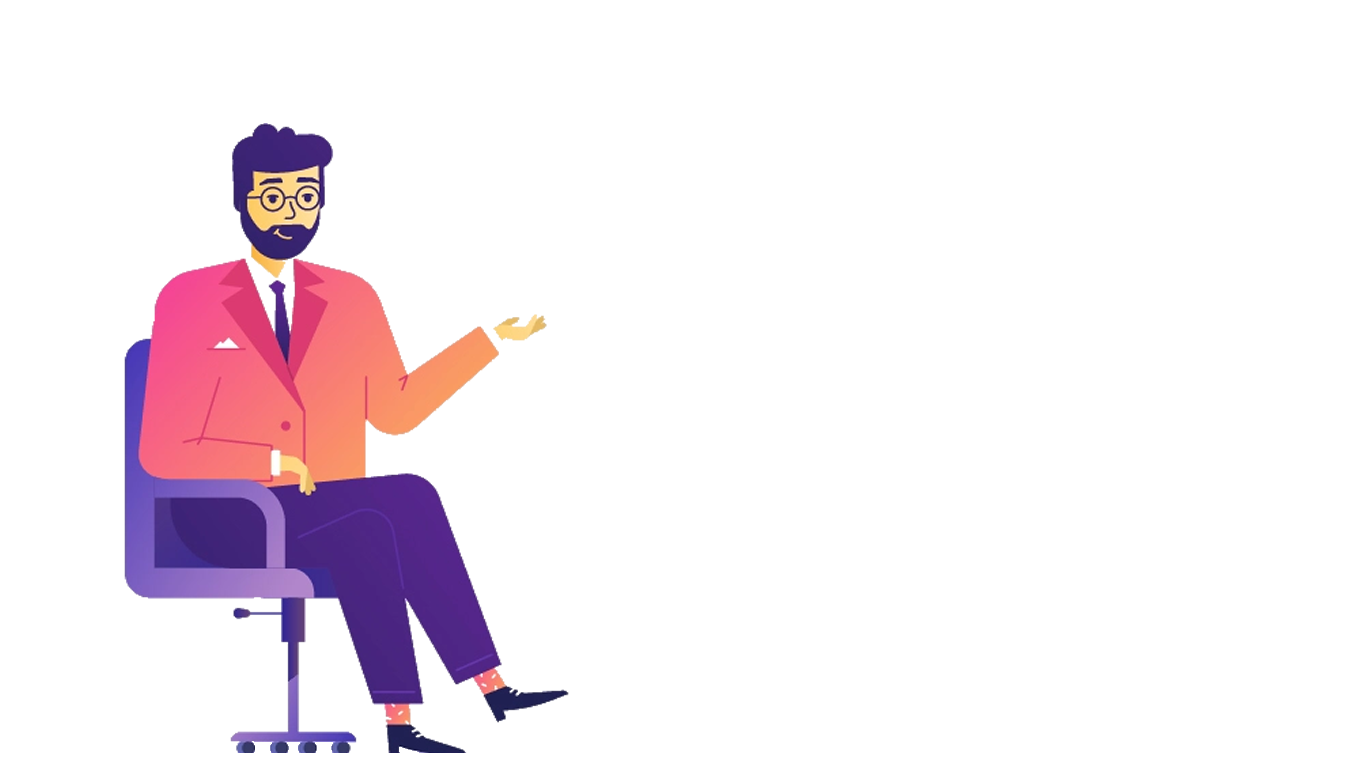 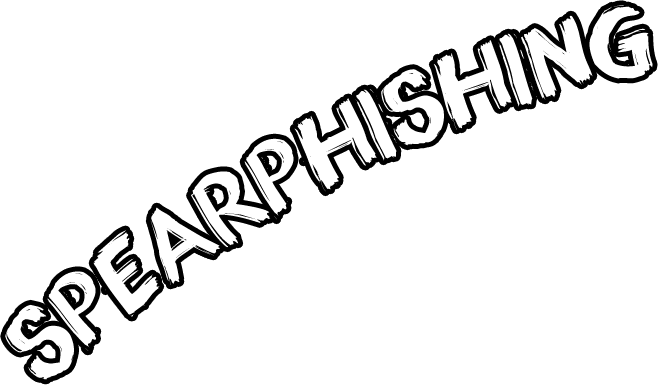 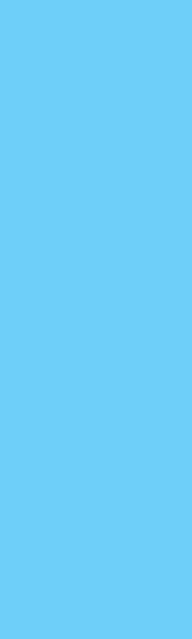 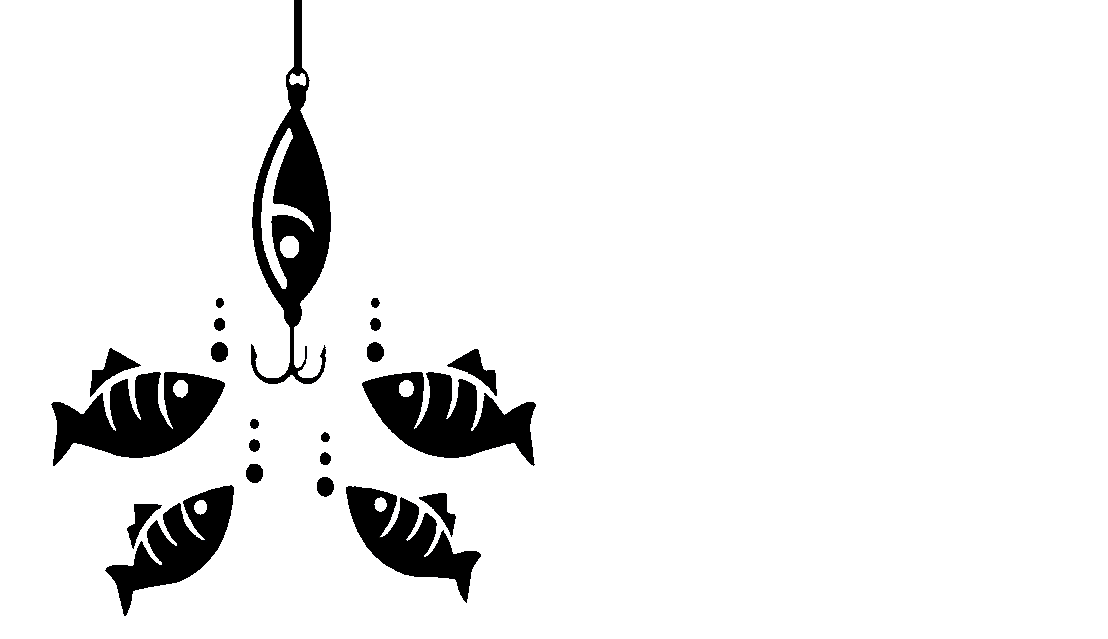 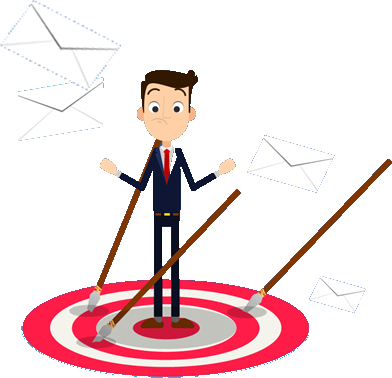 13
Aprenda mais essa
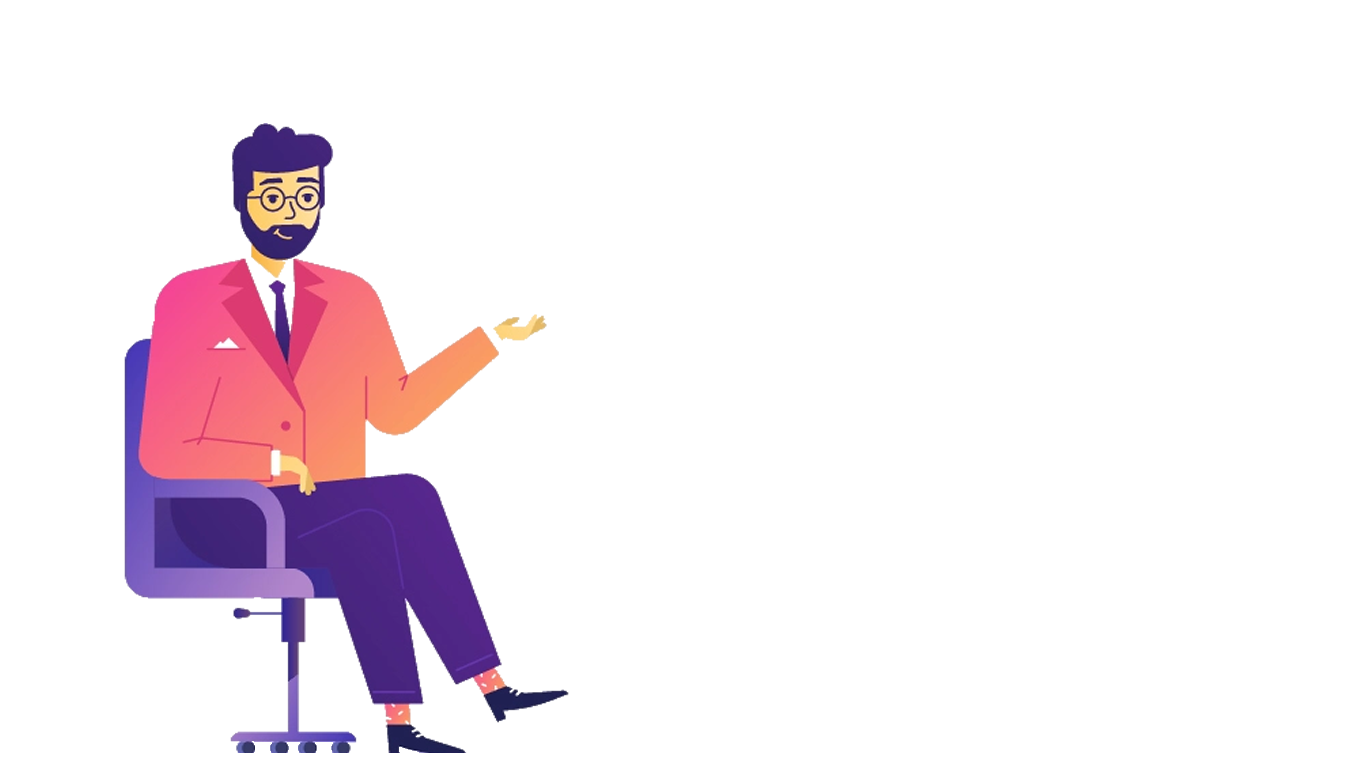 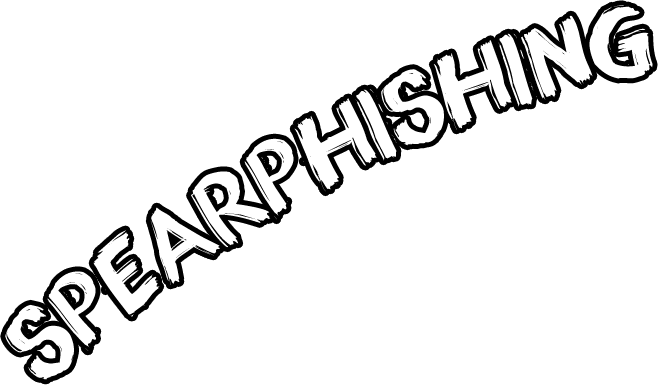 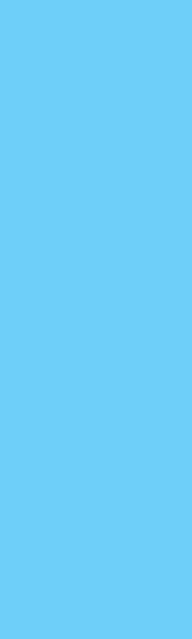 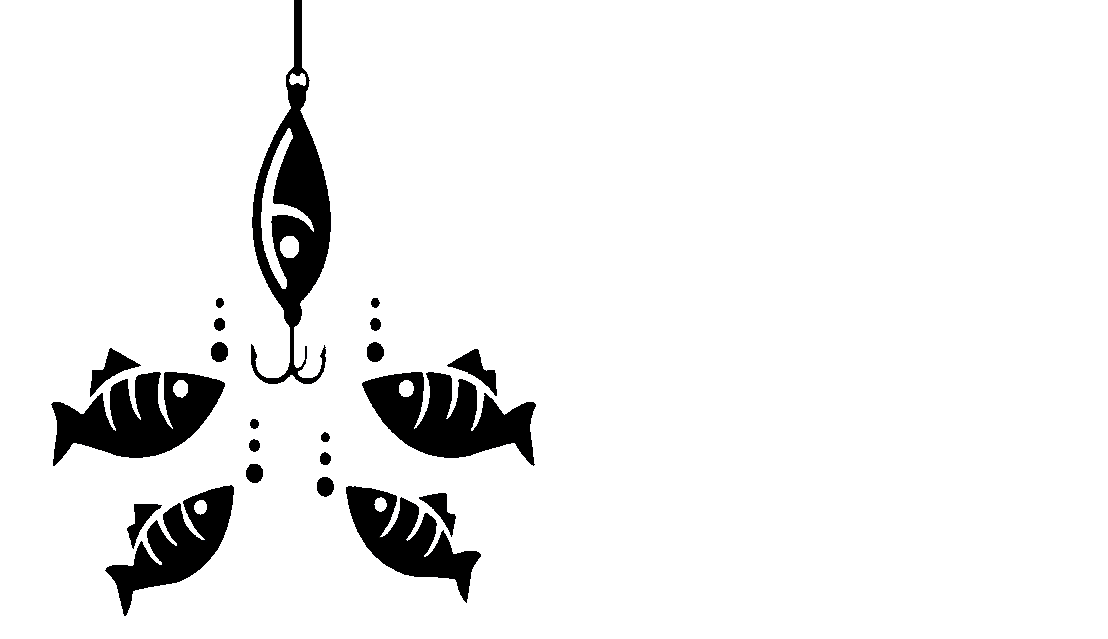 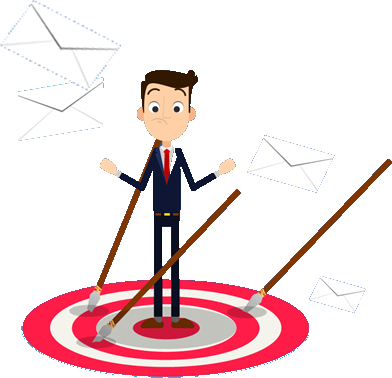 14
Aprenda mais essa
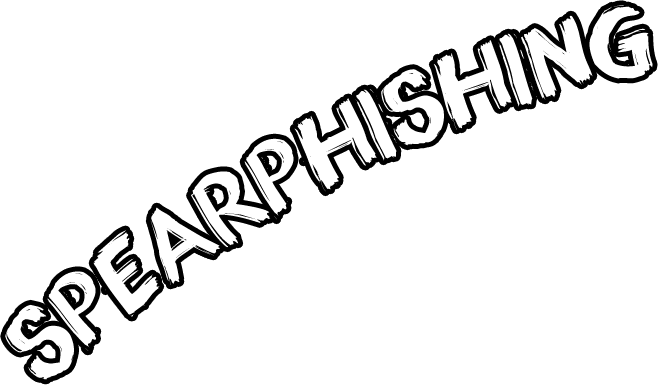 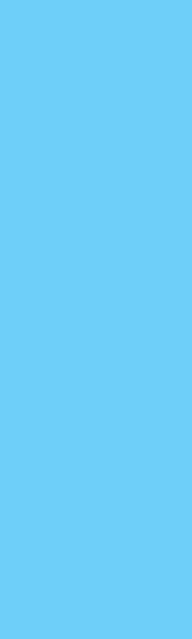 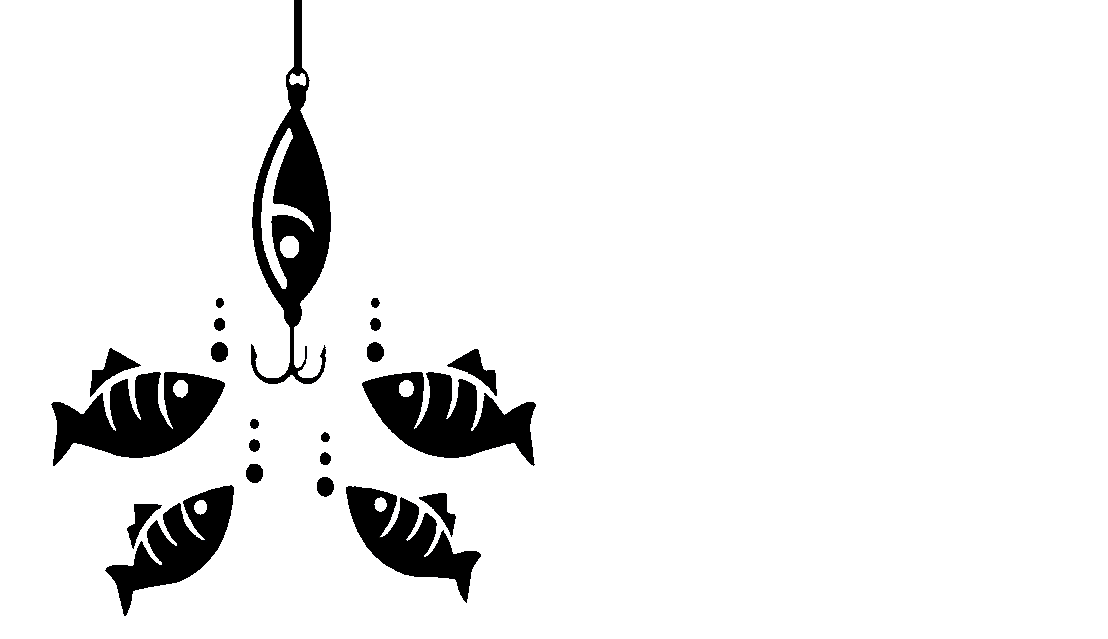 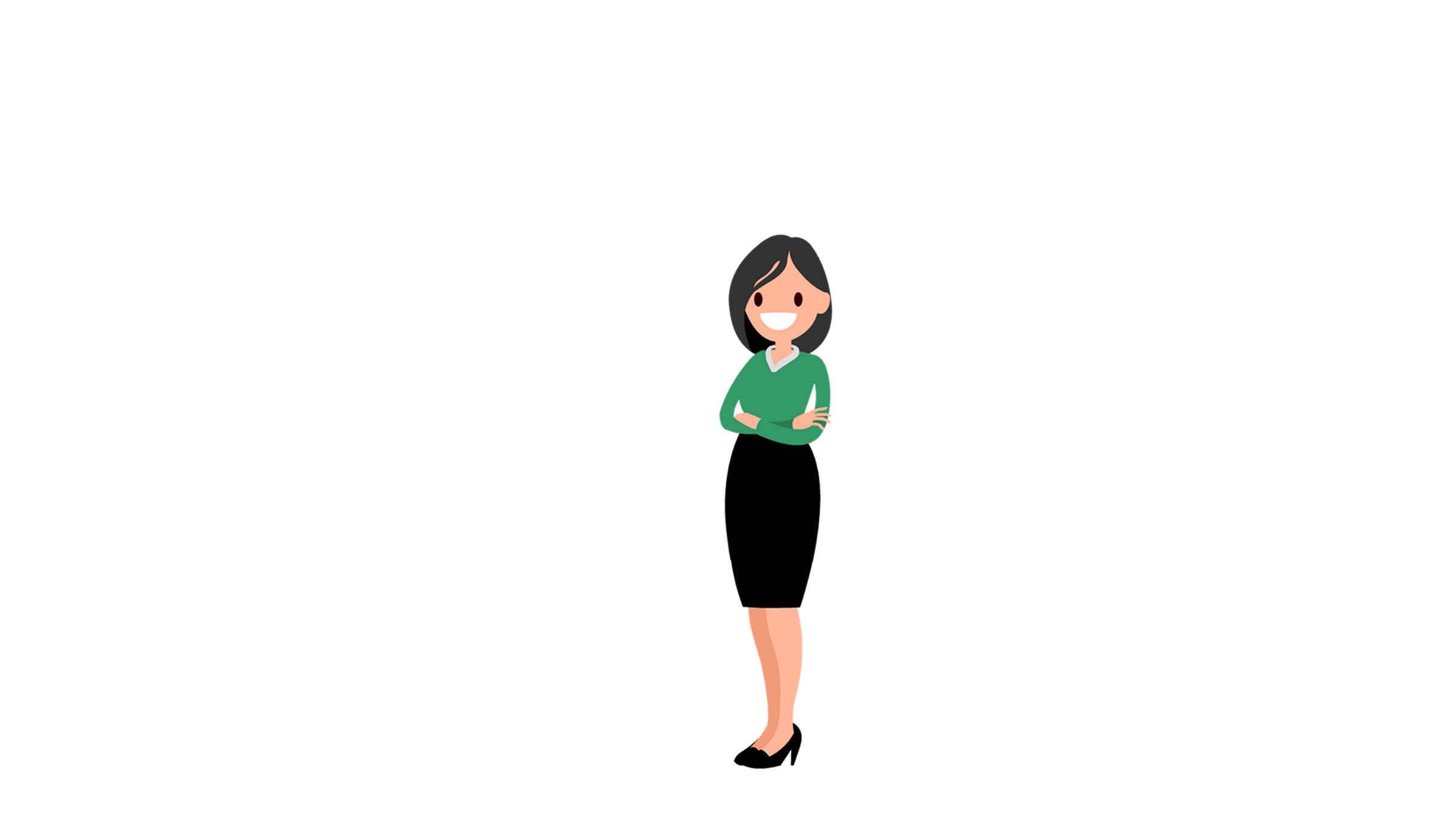 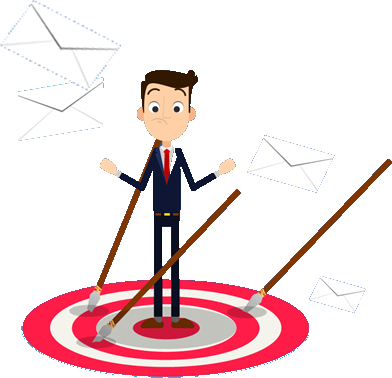 15
Aprenda mais essa
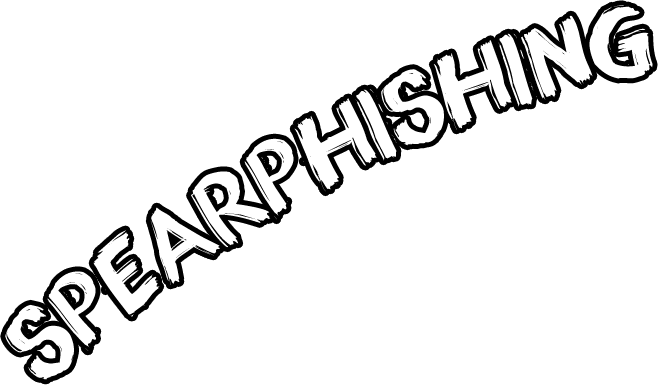 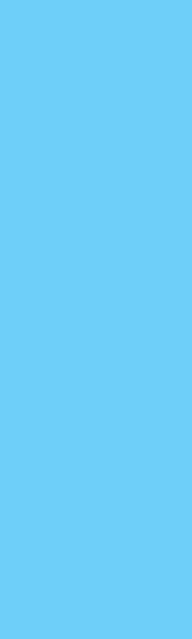 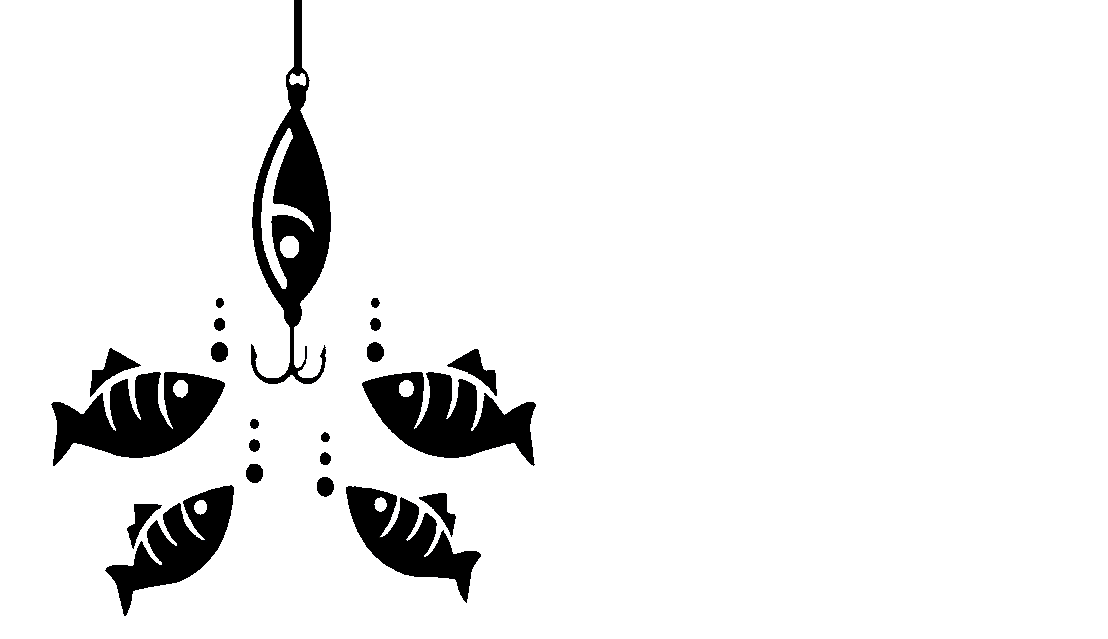 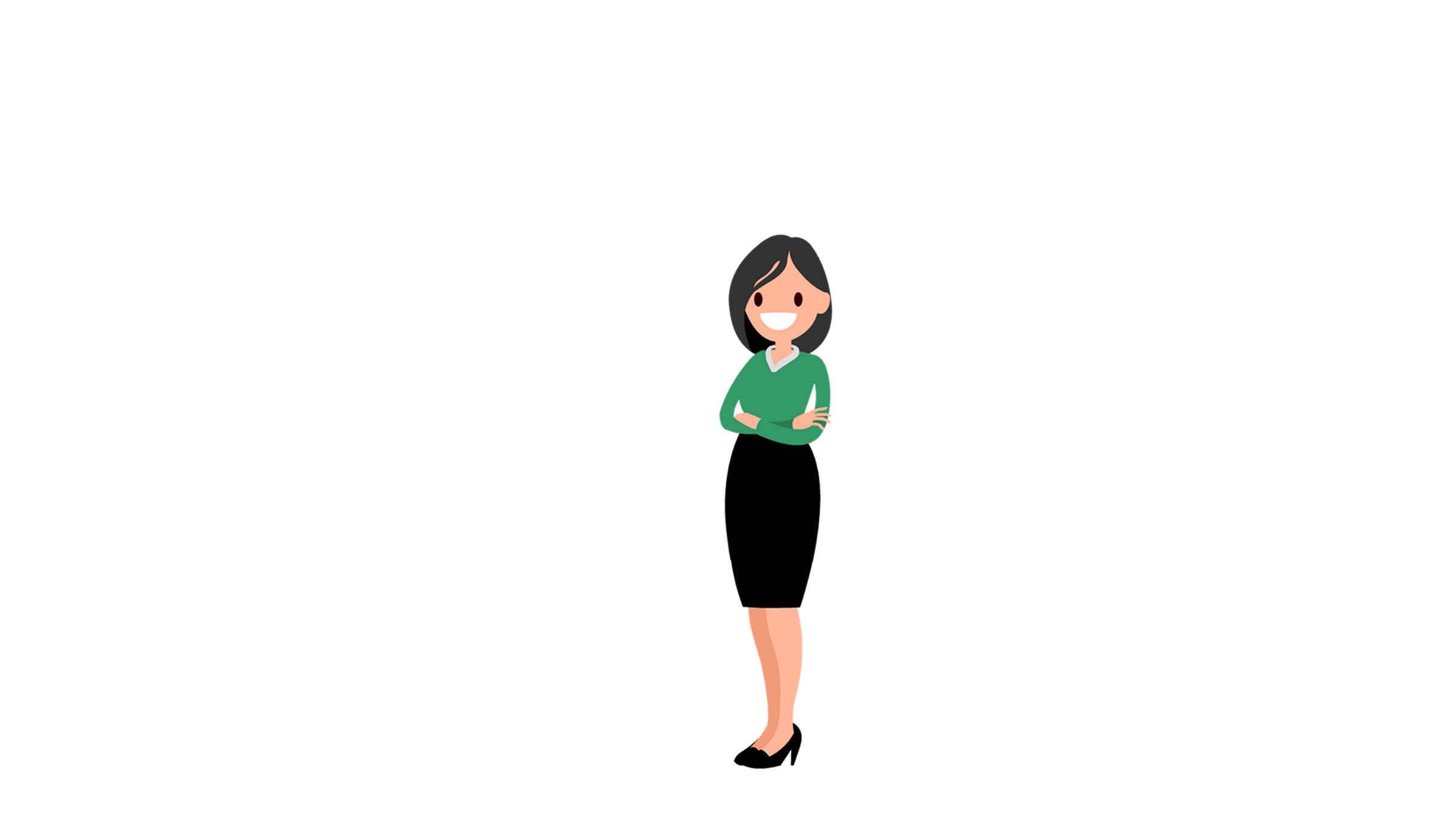 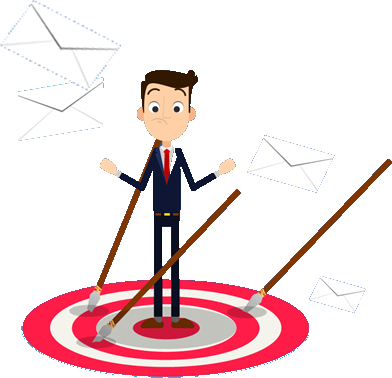 16
Aprenda mais essa
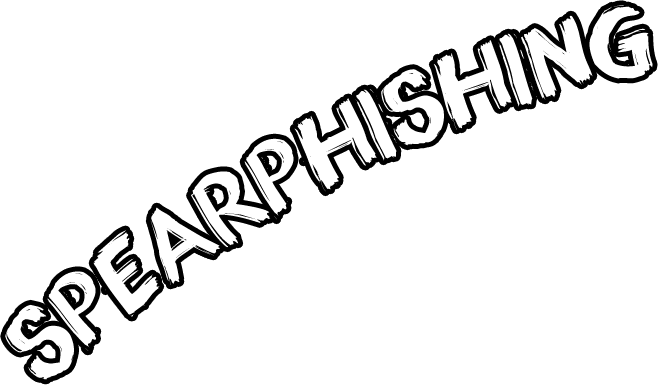 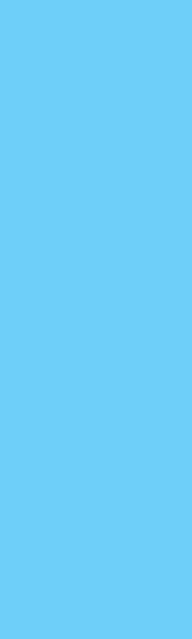 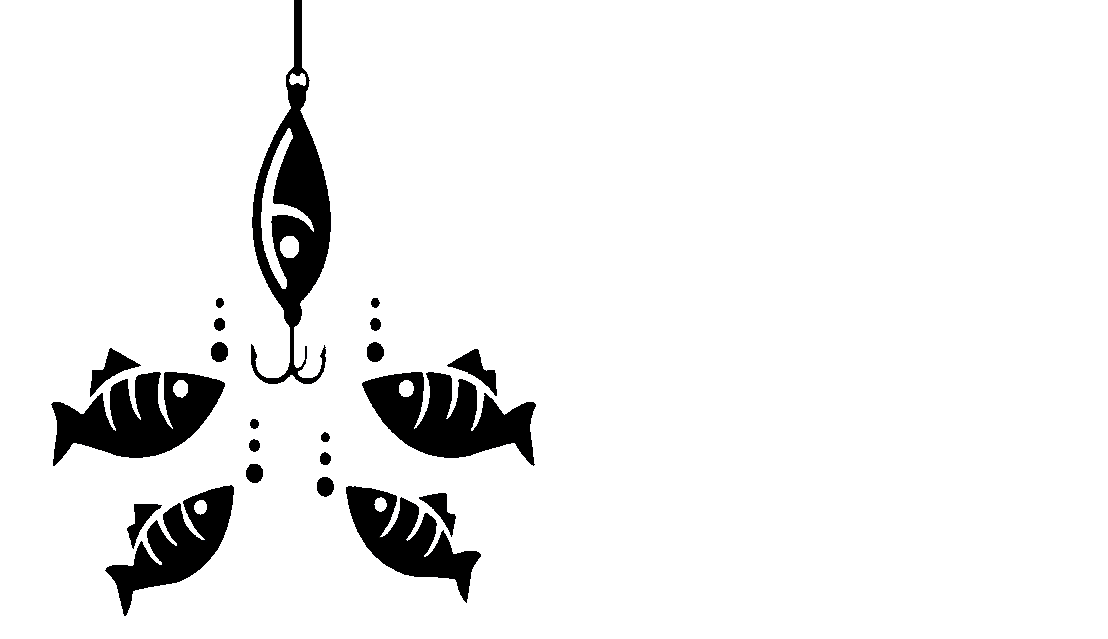 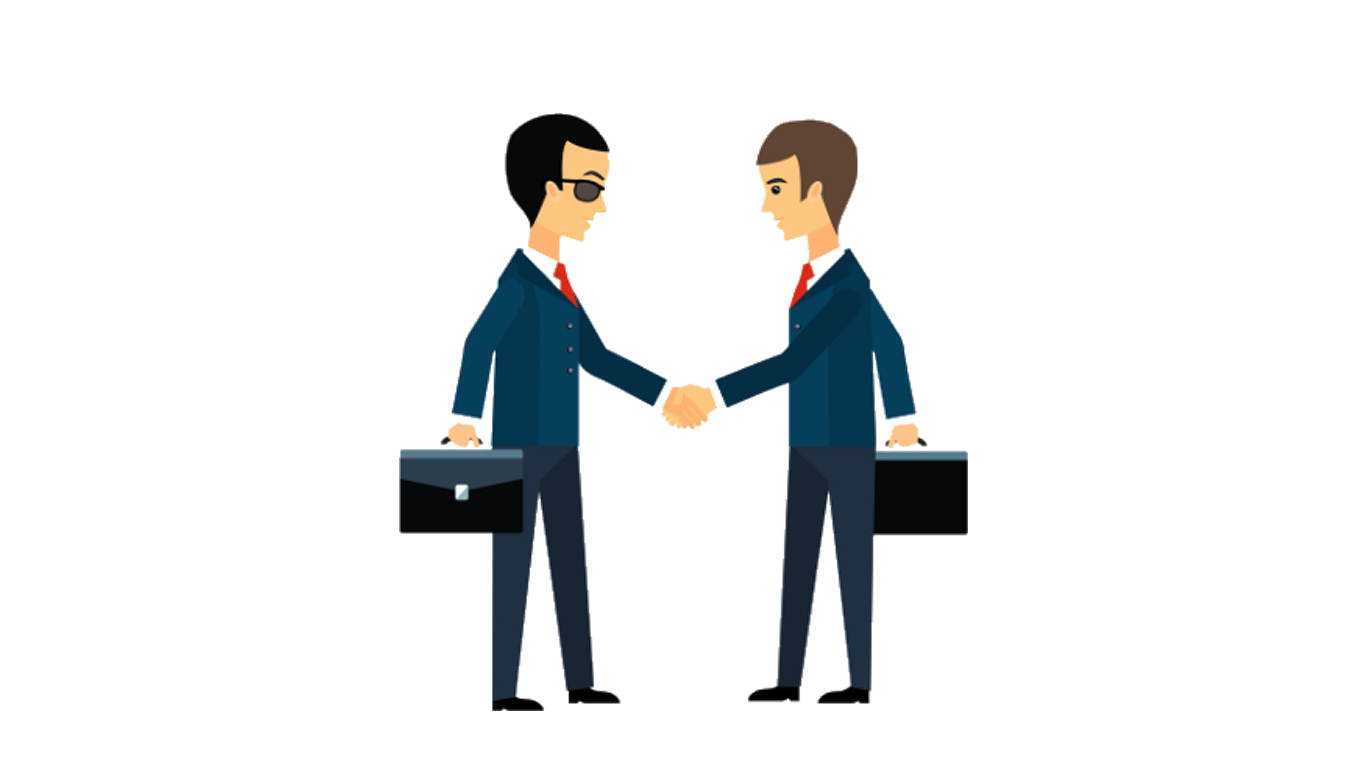 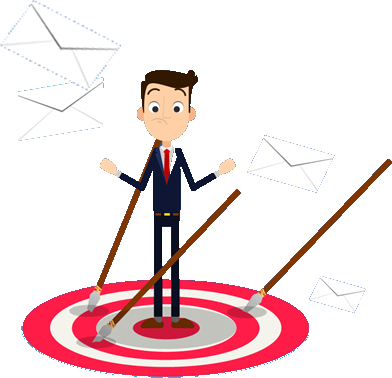 17
Aprenda mais essa
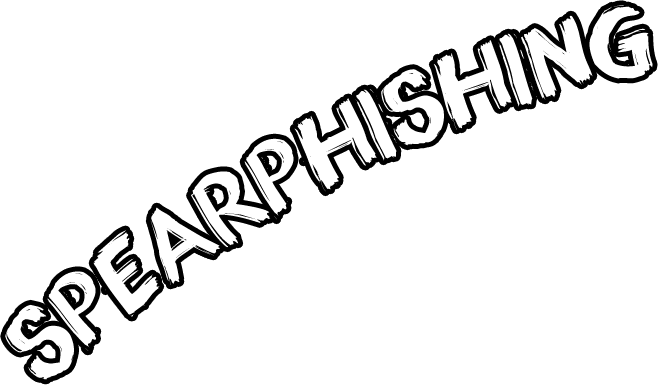 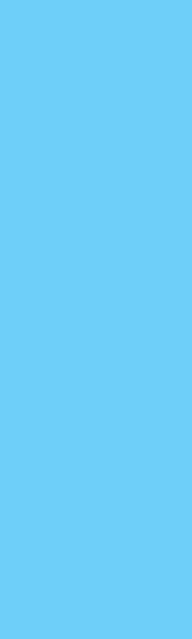 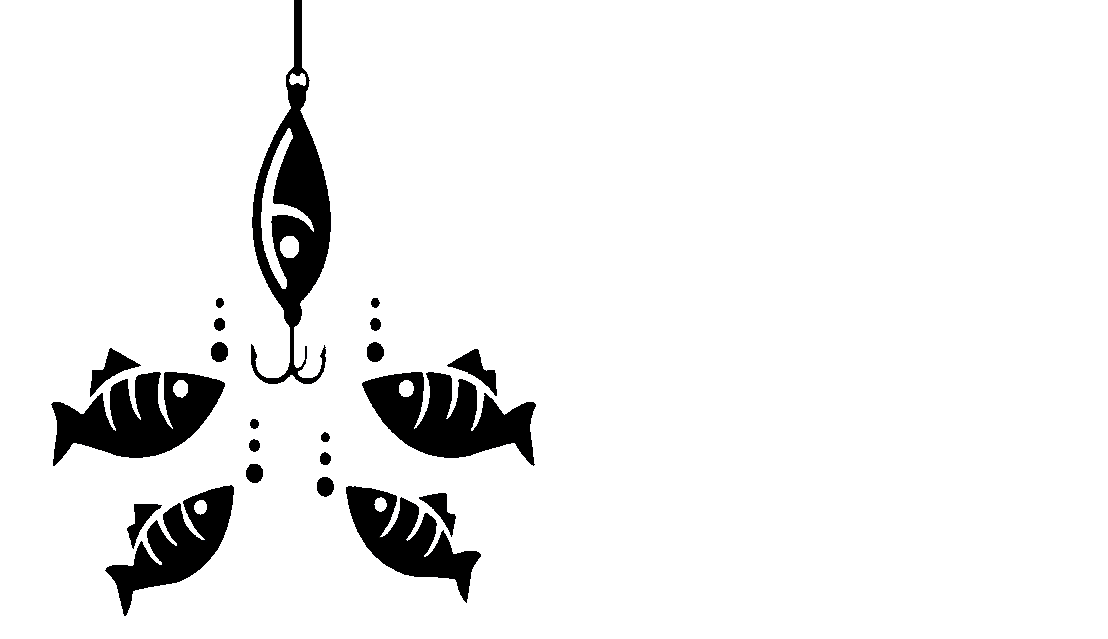 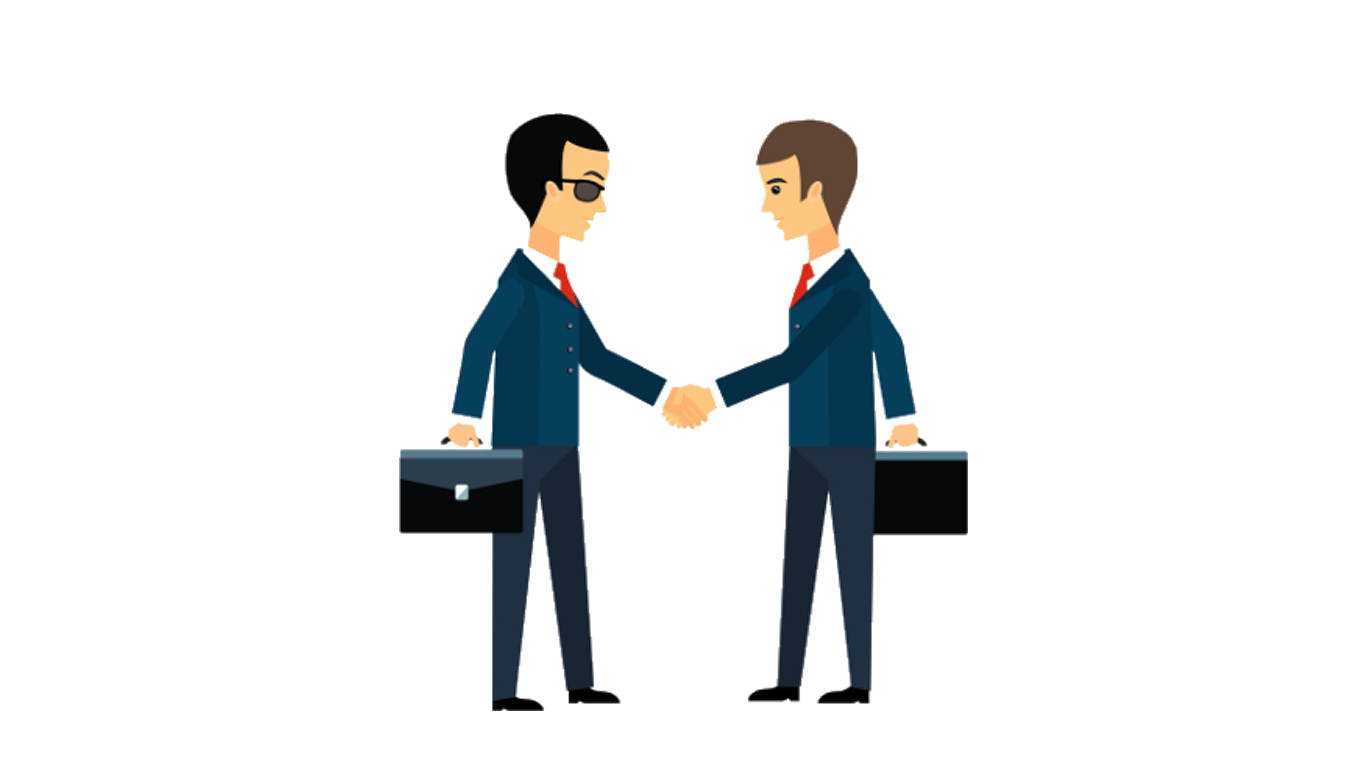 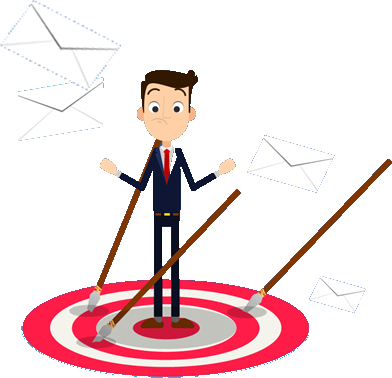 18
As principais abordagens
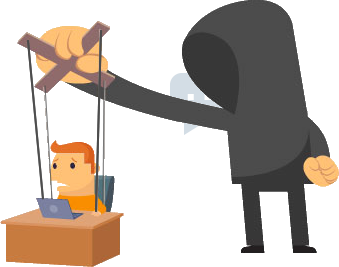 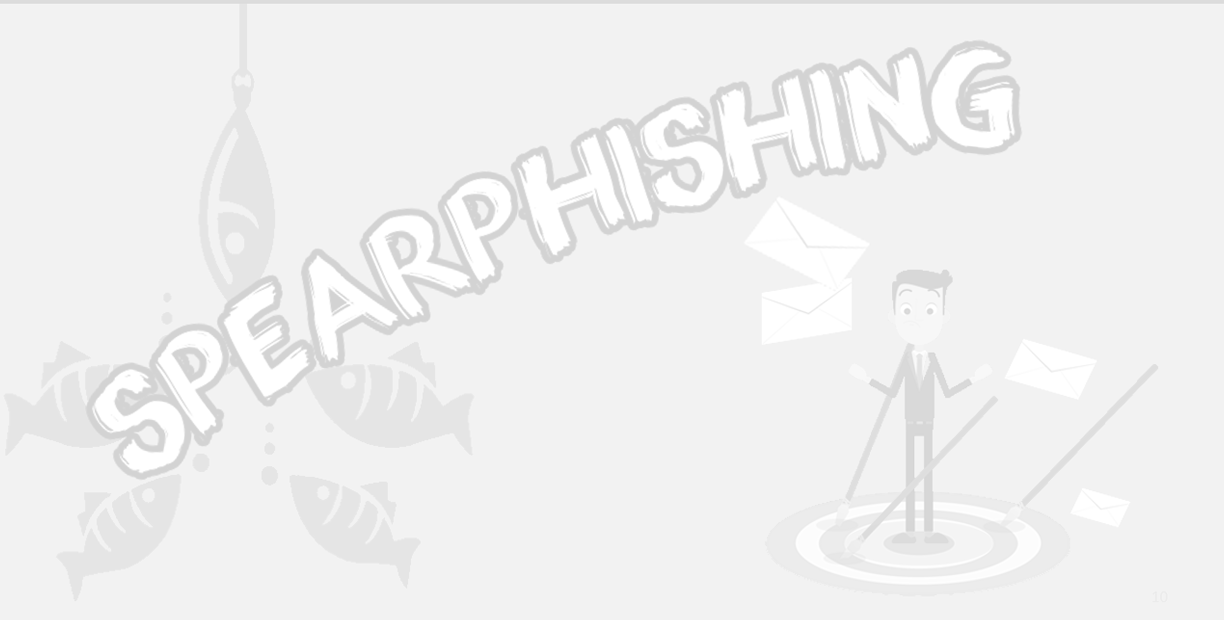 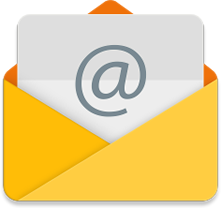 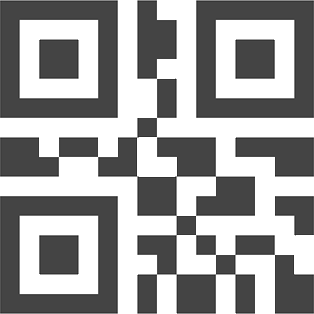 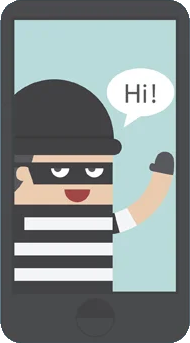 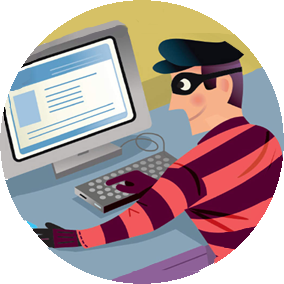 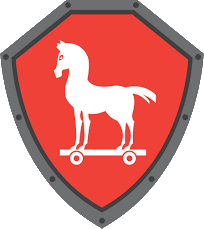 19
Acesso físico deve ser controlado
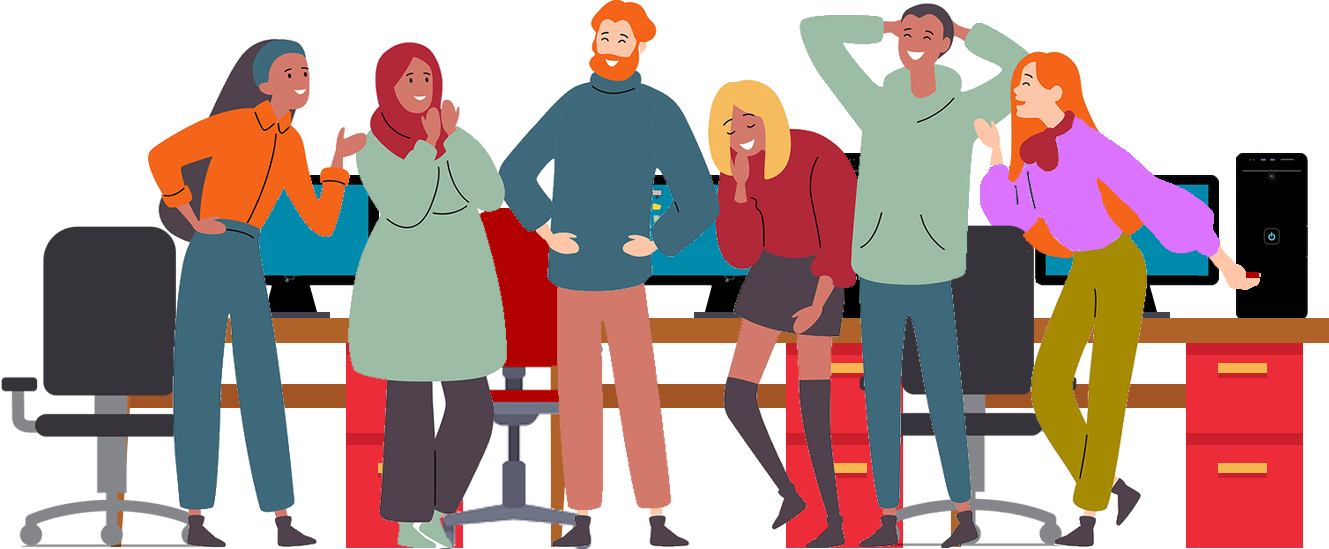 20
Por que os resultados são insatisfatórios em sua grande maioria
Foco mais no compliance, nas punições, no que não se pode fazer do que em conscientização;
Excesso de jargões técnicos, textos, slides;
Treinamentos demorados demais e muito teóricos;
Os treinamentos não motivam os funcionários a se tornarem parceiros, aliados na segurança;
Deixam de fora a equipe da TI.
21
Movimentando o treinamento
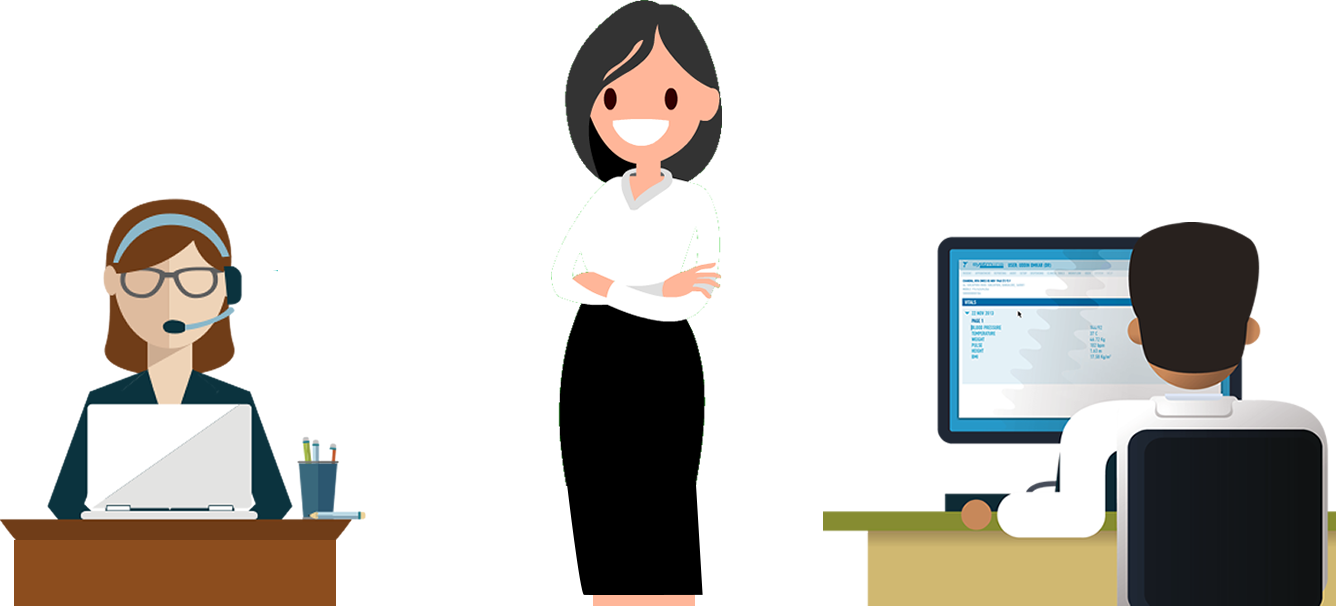 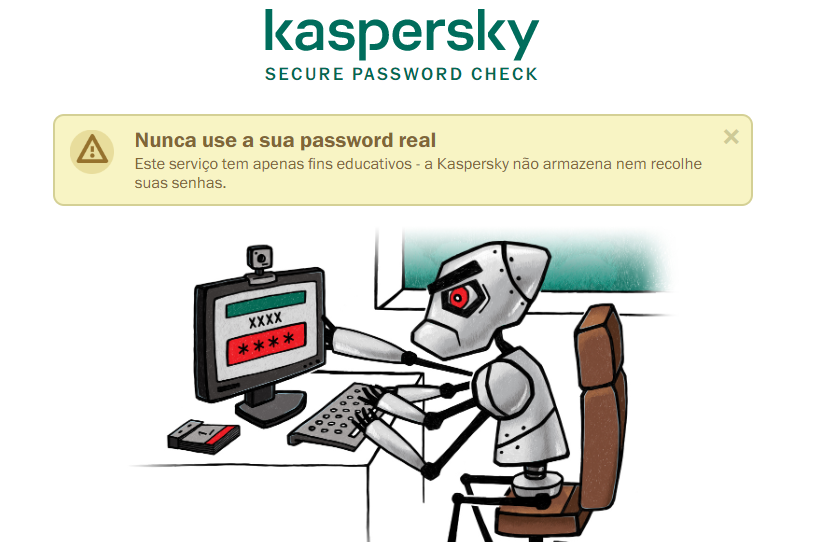 22
Em suma: vale à pena investir?
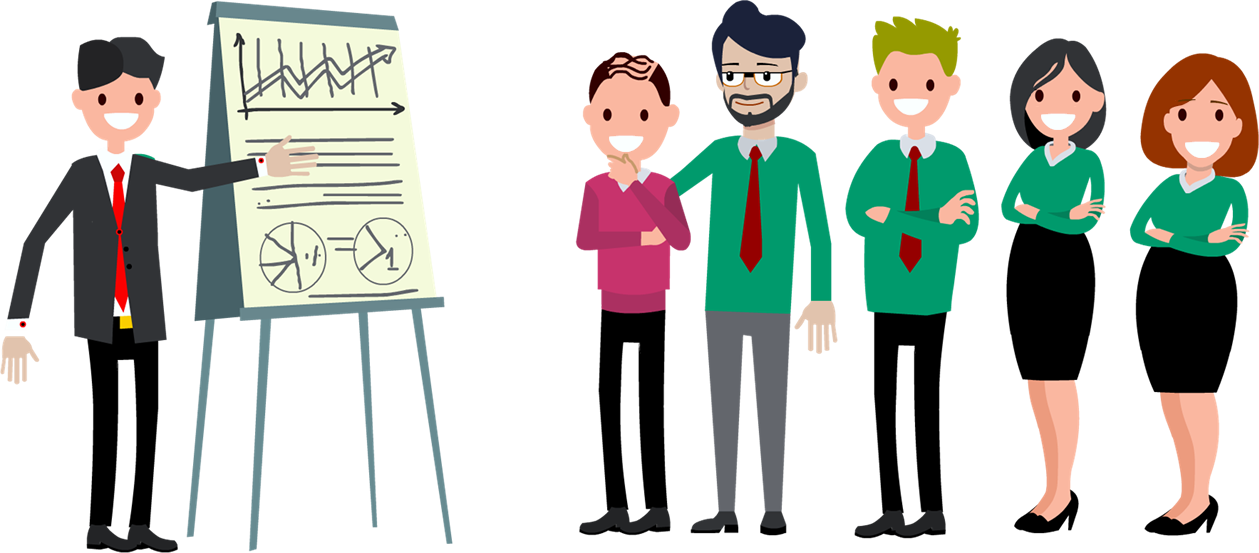 23